Amending Requisition's & PO’s
When is an Amendment Required? 
Item quantities have increased on a Purchase Order. 
Prices have increased by more than $100 on an existing line item on a Purchase Order. 
A department wishes to extend or otherwise modify the end date on a Blanket Purchase Order. 

When Can't an Amendment Be Processed? 
Amendments cannot be made to catalog orders, either hosted or punchout. If needed, a close request can be made to close a catalog order where one or more line items will not be fulfilled by the supplier.
Amending Requisition's & PO’s
Amending Existing Quantities and Prices 
Log into Aggie Enterprise
Locate the non-catalog Requisition assigned to the Purchase Order to be amended
After opening the Requisition, click on the Actions button in the upper right corner. 
If the Requisition to be modified was not created by the user requesting the changes, the user will need to click on the Reassign button first, and assign it to themselves, before seeing the edit options.
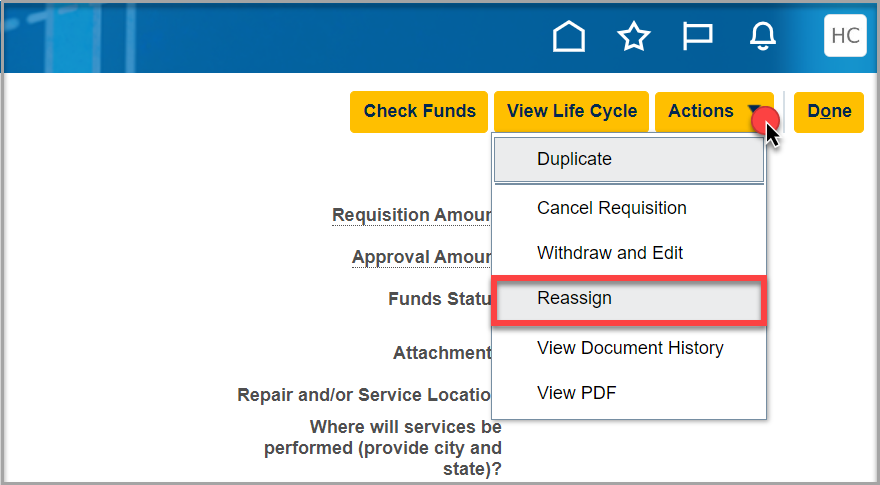 Amending Requisition's & PO’s
Amending Existing Quantities and Prices 
If the Requisition is fully approved, and the Purchase Order has been created and is in open status, changes can be made to the Requisition that will automatically apply to the Purchase Order once they are fully approved. Select Edit Order from the Actions menu to make edits to the Requisition. 

A justification is always required in the Description/Business Purpose field, clearly identifying what changes are being requested to the Requisition or Purchase Order AND the business reason for the changes.  The approver(s) will ensure that what has been entered matches what is being done on the Requisition. 
After noting the justification, changes can be made in the Lines section to the item Quantity and/or Price, and also to the Charge Account segment values and/or the PPM Project Number.  Other changes can also be made as needed.
Amending Requisition's & PO’s
Amending Existing Quantities and Prices 
If the Requisition is fully approved, and the Purchase Order has been created and is in open status, changes can be made to the Requisition that will automatically apply to the Purchase Order once they are fully approved. Select Edit Order from the Actions menu to make edits to the Requisition. 

A justification is always required in the Description/Business Purpose field, clearly identifying what changes are being requested to the Requisition or Purchase Order AND the business reason for the changes.  The approver(s) will ensure that what has been entered matches what is being done on the Requisition. 
After noting the justification, changes can be made in the Lines section to the item Quantity and/or Price, and also to the Charge Account segment values and/or the PPM Project Number.  Other changes can also be made as needed.
Amending Requisition's & PO’s
Adding a New Line Item 
If a new line needs to be added to the Requisition, due to the need for an additional good or service, a new Requisition should be created instead of adding a new item line to the existing Requisition, such as in the case where a printer is being requested on a previously-created computer order.  If there isn’t a reason why the item needs to be associated with the original PO, a new Requisition is the easiest way to accomplish the additional purchase request. 
Note: Any user can request the addition of a line to any existing PO without having to reassign the original Requisition. Both the original requestor of the PO, if still active in Aggie Enterprise, and the “Add A Line” submitter will get a notification of the PO Change.
Amending Requisition's & PO’s
Adding a New Line Item 
If there is a need to associate the new line item with the existing Purchase Order such as in the case where an additional year is to be added to a blanket PO, complete the following steps: 
Log into Aggie Enterprise
Click on the Procurement tile, and then the Purchase Requisitions tile. 
In the Request Forms section, click on the Add New Line to PO document link.  There is one document for a fixed price line item and one for a quantity-based line item.
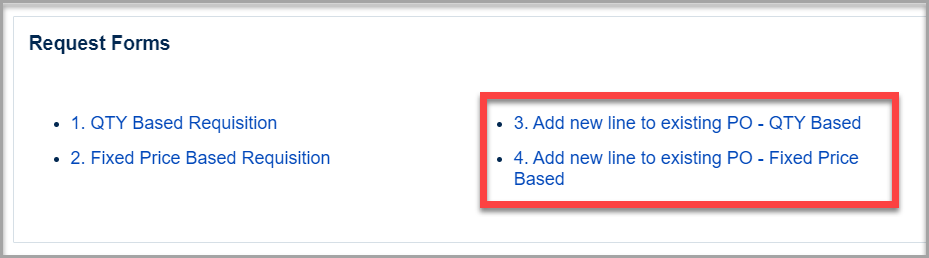 Amending Requisition's & PO’s
Adding a New Line Item 
Complete all the required fields in the first part of the document, including a complete description of what additional product or service is being requested, and the supplier to be used, which must be the same supplier as one on the associated Purchase Order.  
Click on the Add to Cart button, and then click on the Cart icon button and click Review.
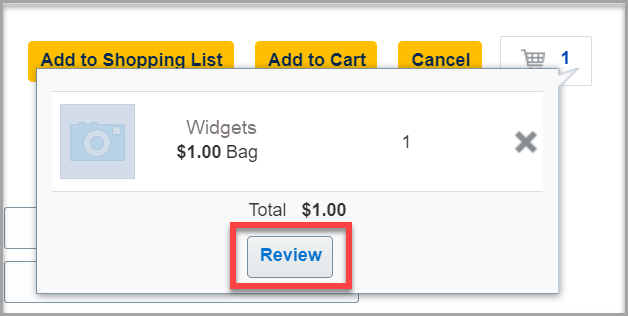 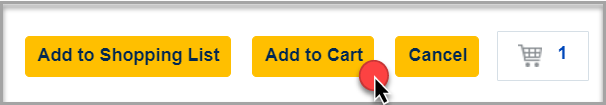 Amending Requisition's & PO’s
Adding a New Line Item 
On the checkout screen, in the Description/Business Purpose field, enter the reason why an additional item(s) is being added to the existing Purchase Order.
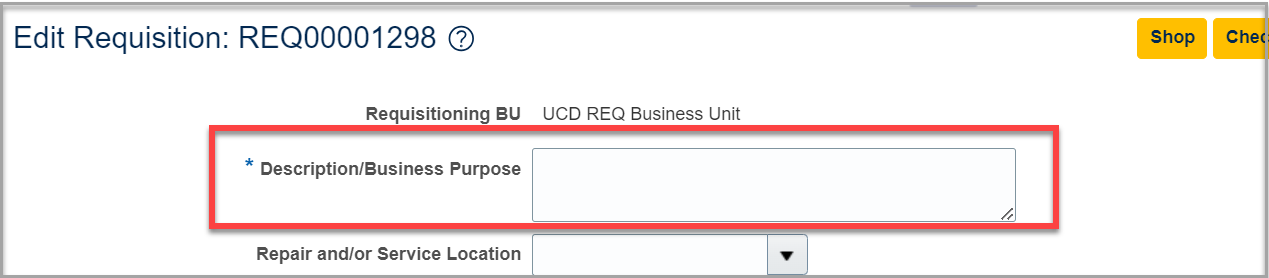 Amending Requisition's & PO’s
Adding a New Line Item 
In the Reference/PO field, enter the complete Purchase Order number (e.g. UCDPO12345678) for which the changes are to apply.  If this field is not completed, the Requisition will be returned to the initiator by the buyer in Procurement and Contracting Services.
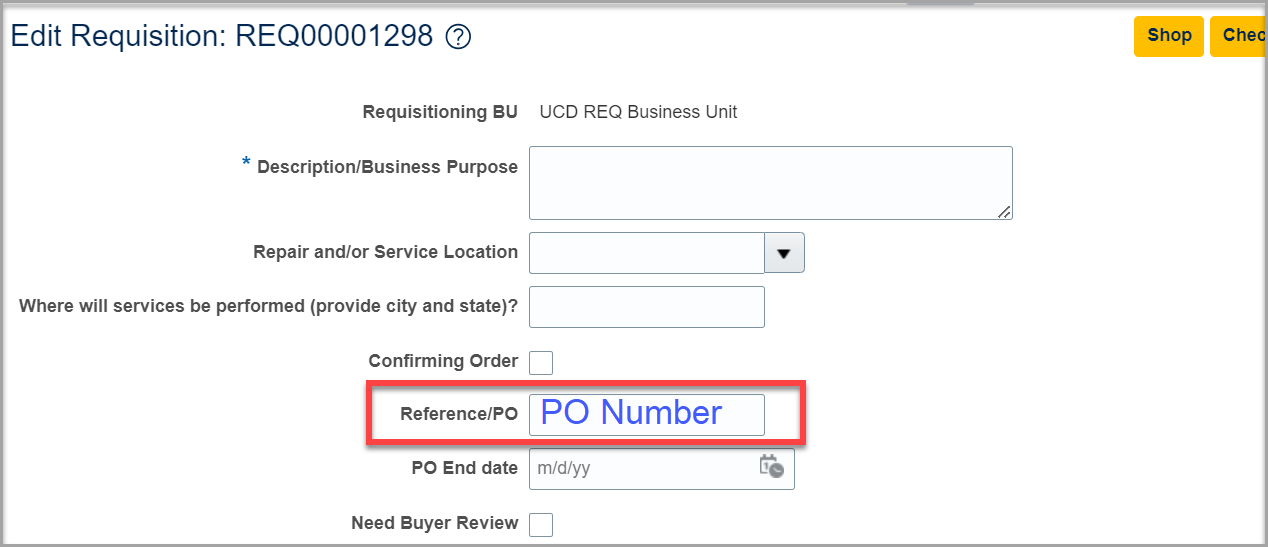 Amending Requisition's & PO’s
Adding a New Line Item 
Verify the Delivery and Billing sections are completed as desired and make any necessary edits.   NOTE: The person listed in the Requester field will receive system and email notification once those changes are fully approved and completed.  As needed, change the person listed in this field so that the appropriate person receives the notifications.
In the Notes and Attachments section, include supporting documentation that identifies why the amendment is being requested.
Click on Submit. After submitting the form, the document will route for all necessary approvals, including to the buyer who will make the necessary modifications to the original Purchase Order.  NOTE: The Add Line Item to PO document will ALWAYS route to a buyer in Procurement and Contracting Services for approval, regardless of the dollar amount of the change and regardless of whether the original Requisition required buyer approval.
Amending Requisition's & PO’s
Adding a New Line Item 

Note: The approver(s) will be required to approve the change twice; once on the Add New Line to PO document and again on the modified Purchase Order document. 
The initiator of the Add New Line to Existing PO will get notification of the various approvals. 
	The first notification will be that the Fiscal Officer has approved the “Add New Line Item to Existing PO” 	Requisition Document. (This will look the same as all other Requisition approvals.)
	The second will be the notification of the approval by the buyer.